L2: Equations and Calculations
Learning Objectives:
Explain the difference between empirical and molecular formula.
Calculate molecular formula given empirical formula and Mr.
Calculate empirical formula give data about mass.
Write balanced equations and ionic equations.
Use balanced equations to calculate:
Masses
Volumes of gases
Concentrations and volumes for solutions
Empirical Formula vs Molecular Formula
Molecular formula = actual number of atoms of each element in a compound

Empirical formula = the simplest whole number ratio of atoms of each element in a compound
Molecular Formula
C6H12O6

Empirical Formula
CH2O
L2: Equations and Calculations
Learning Objectives:
Explain the difference between empirical and molecular formula.
Calculate molecular formula given empirical formula and Mr.
Calculate empirical formula give data about mass.
Write balanced equations and ionic equations.
Use balanced equations to calculate:
Masses
Volumes of gases
Concentrations and volumes for solutions
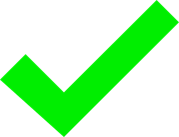 Calculating Molecular Formula Using Empirical Formula and Mr
Find the empirical mass (add up the Ar for the empirical formula).
Divide the molecular mass, Mr , by the empirical mass.
Multiply the empirical mass by the multiple found in step 2.

Empirical Formula: CH2O		Mr = 180
Empirical Mass = 12.0 + 2(1.0) + 16.0 = 30
180 / 30 = 6  molecular formula contains 6x the atoms
Molecular Formula: C6H12O6
Let’s Calculate!
Complete Q1 and 4 on pg. 55.
Check answers in the back of the book.
L2: Equations and Calculations
Learning Objectives:
Explain the difference between empirical and molecular formula.
Calculate molecular formula given empirical formula and Mr.
Calculate empirical formula give data about mass.
Write balanced equations and ionic equations.
Use balanced equations to calculate:
Masses
Volumes of gases
Concentrations and volumes for solutions
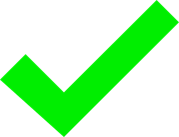 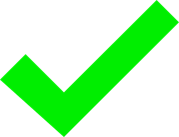 Calculating Empirical Formula from Mass
If percentages given, assume the percentages are masses in grams.
Work out how many moles, n, there are of each element.
Divide the n for each element by the smallest number to work out the ratios.
Apply the ratio to the formula.
Let’s calculate!
Complete Q1, 3, and 5 on pg. 57.
Calculating Empirical Formula from Masses in a Reaction
Calculate the number of moles of given compounds.
Calculate the number of moles of each element in your empirical formula.
Divide number of moles by the smallest to find the ratio.
Apply the ratio to the formula.
Let’s Calculate!
Complete Q7, 8, 9 on pg. 57.
L2: Equations and Calculations
Learning Objectives:
Explain the difference between empirical and molecular formula.
Calculate molecular formula given empirical formula and Mr.
Calculate empirical formula give data about mass.
Write balanced equations and ionic equations.
Use balanced equations to calculate:
Masses
Volumes of gases
Concentrations and volumes for solutions
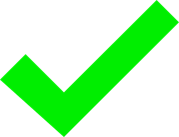 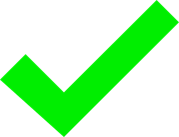 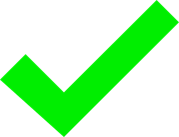 Balancing Equations
Balanced chemical equations have to have the same number of atoms on each side of the reaction.
Don’t forget to use state symbols: (g), (l), (s), and (aq)

__CH4 (g) + __O2 (g)  __CO2 (g) + __H2O (g)
Let’s Balance!
Complete Q1 on pg. 45.
Ionic Equations
HNO3 (aq) + NaOH (aq)  NaNO3 (aq) + H2O (l)

H+ + NO3- + Na+ + OH-  Na+ + NO3- + H2O

H+ + OH-  H2O


Na3PO4 (aq) + CaCl2 (aq)  NaCl (aq) + Ca3(PO4)2 (s)

2Na3PO4 (aq) + 3CaCl2 (aq)  6NaCl (aq) + Ca3(PO4)2 (s)

6Na+ + 2PO43- + 3Ca2+ + 6Cl-  6Na+ + 6Cl- + Ca3(PO4)2

2PO43- + 3Ca2+  Ca3(PO4)2
Ionic equations can be written for reactions involving ions. 
In ionic equations only the reacting particles and their products are included.
Spectator ions, ions that remain in solution unchanged, are removed.

Writing Ionic Equations:
Balance the equation.
Rewrite all dissolved ions (aq) separately.
Cross out any ions that appear unchanged on both sides.
Rewrite the equation without the spectator ions.
Let’s try it!
Complete Q2 on pg. 45.
L2: Equations and Calculations
Learning Objectives:
Explain the difference between empirical and molecular formula.
Calculate molecular formula given empirical formula and Mr.
Calculate empirical formula give data about mass.
Write balanced equations and ionic equations.
Use balanced equations to calculate:
Masses
Volumes of gases
Concentrations and volumes for solutions
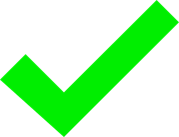 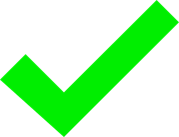 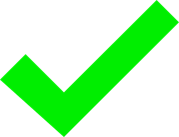 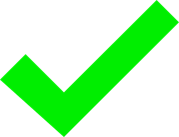 Using equations to calculate masses
Write out the balanced equation for the reaction.
Calculate the number of moles using given information.
Calculate the number of moles for the unknown quantities using the molar ratios from the balanced equation.
Calculate the mass of the unknown quantity using Mr.
Let’s calculate!
Complete Q1-3 on pg. 47.
L2: Equations and Calculations
Learning Objectives:
Explain the difference between empirical and molecular formula.
Calculate molecular formula given empirical formula and Mr.
Calculate empirical formula give data about mass.
Write balanced equations and ionic equations.
Use balanced equations to calculate:
Masses
Volumes of gases
Concentrations and volumes for solutions
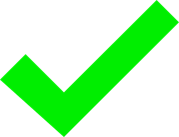 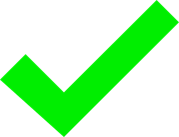 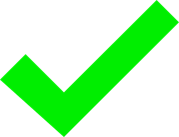 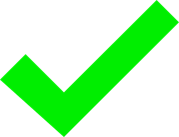 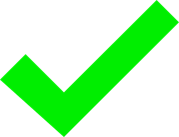 Using equations to calculate volumes of gas
This is the same as the previous, except once you calculated the number of moles you use the ideal gas equation.
Let’s calculate!
Complete Q2, 3, and 5 on pg. 48.
L2: Equations and Calculations
Learning Objectives:
Explain the difference between empirical and molecular formula.
Calculate molecular formula given empirical formula and Mr.
Calculate empirical formula give data about mass.
Write balanced equations and ionic equations.
Use balanced equations to calculate:
Masses
Volumes of gases
Concentrations and volumes for solutions
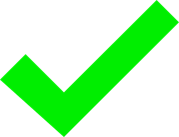 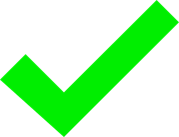 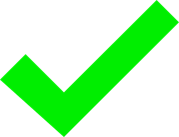 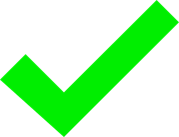 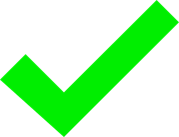 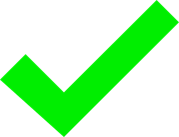 Calculating Concentrations and Volumes
Let’s Calculate!
Complete Q1 and 3 on pg. 52.
Complete Q1 and 3 on pg. 53.
L2: Equations and Calculations
Learning Objectives:
Explain the difference between empirical and molecular formula.
Calculate molecular formula given empirical formula and Mr.
Calculate empirical formula give data about mass.
Write balanced equations and ionic equations.
Use balanced equations to calculate:
Masses
Volumes of gases
Concentrations and volumes for solutions
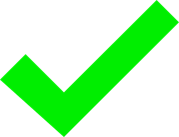 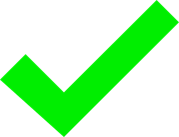 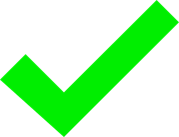 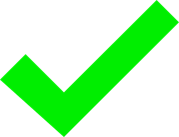 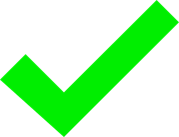 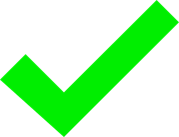 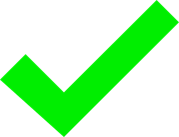 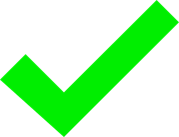 Homework
Revise Section 2.3, 2.4.
Complete practice questions not done in class and check your work.

Looking Ahead:
Read Section 2.5 (pg. 49-53).
Pay close attention to practical information.
Required Practical 1: Titrations